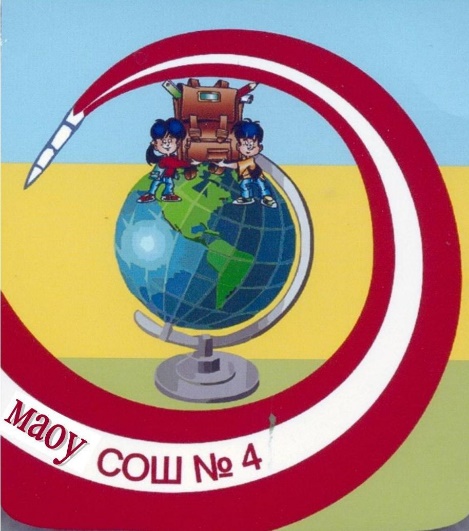 Муниципальное автономное общеобразовательное учреждение «Средняя общеобразовательная школа № 4» имени Ю.А. Гагарина
Педагогическая команда: Чепкасова Ольга Александровна, Зайцева Галина Николаевна, Баша Валентина Анатольевна, Некрасова Нина Васильевна.
г. Чайковский
Почему мы пришли в проект по формированию логических УУД?
Административный «нажим»
Личный интерес
Не отстать от других школ  - участниц апробации
Профессиональный интерес
Результаты внешней экспертизы (мониторинги, ВПР)
Результаты ВПР в 5 классах
История
Из проверяемых умений в соответствии с ФГОС
- смысловое чтение: умение проводить поиск информации в  исторических текстах;
-  умение определять понятия, создавать обобщения, устанавливать аналогии, классифицировать…
Результаты ВПР в 5 классах
Математика
Из проверяемых умений в соответствии с ФГОС
7 – умения применять изученные понятия при решении сюжетных задач…
10 - решать задачи на покупки, решать несложные логические задачи…
14 – умение проводить логические обоснования, доказательства математических утверждений
Результаты ВПР в 5 классах
Биология
Из проверяемых умений в соответствии с ФГОС
8 – умение устанавливать причинно-следственные связи, строить логическое рассуждение и делать выводы
10 – раскрывать роль биологии в практической деятельности людей
Результаты ВПР в 6 классах
Предмет математика: лишь у 20 % обучающихся сформировано умение проводить логические обоснования, доказательства математических утверждений.
Предмет история: только у 30 % сформировано умение определять понятия, создавать обобщения, устанавливать аналогии, классифицировать… (тот же результат по предмету география) 
Предмет биология: у 33 % приобретен опыт проведения несложных экспериментов для изучения живых организмов
Мониторинг логического мышления 4-х классов 2018
8-Анализ с целью выделения признаков, сравнение объектов. Вычленение общих признаков, установление основания для сравнения. Умение проводить группировку, сериацию, классификацию, выделять главное. Умение устанавливать аналогию
10 - Анализ с целью выделения признаков, подведение под понятие. Сравнение и группировка объектов. Группировка объектов по установленному основанию. Выявление отношений между понятиями (часть и целое, род и вид) . Установление соответствия между элементами множеств. Умение анализировать схему, рисунок 
18-Анализ информации, представленной в тексте. Выделение понятий по заданным признакам. Выявление умозаключений. Выделение информации, необходимой для выполнения задания. Умение анализировать исходные данные и делать выводы на основе предложенной информации
19-Анализ информации, представленной в тексте. Анализ информации с целью выделения признаков, выделение понятий по заданным признакам, обобщение понятий. Умение выделять необходимую информацию для решения задачи. Умение анализировать исходные данные и делать выводы на основе предложенной информации
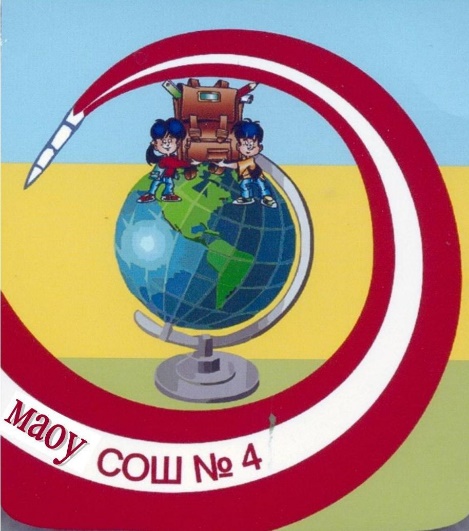 Метапредметный результат:
умение делать обобщения.
Конкретизированный метапредметный результат:
умение анализировать и обобщать текстовую информацию и информацию, представленную несплошным текстом.
Категория обучающихся: 8 – е классы (108 человек)
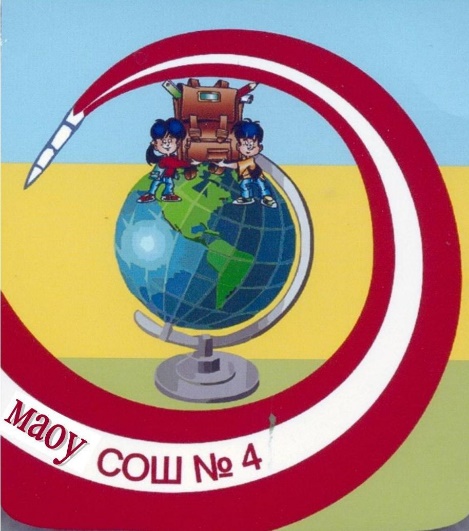 Объект оценивания: составленная таблица и вывод
Техническое задание для обучающихся
Тексты и таблицы
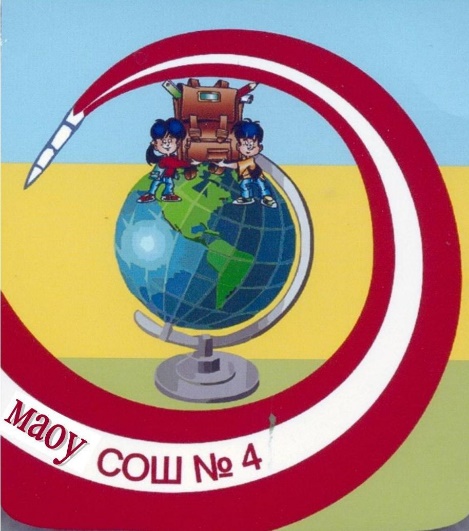 Критерии оценивания:
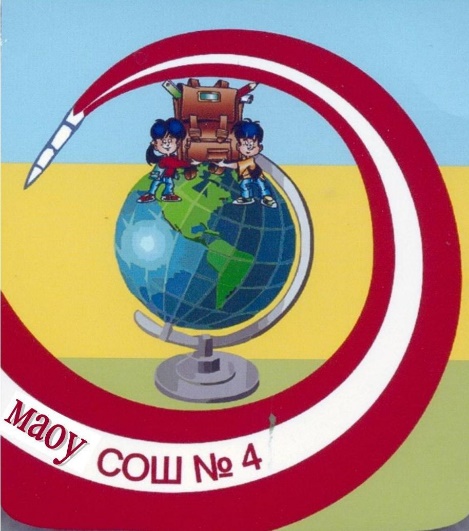 Результаты:
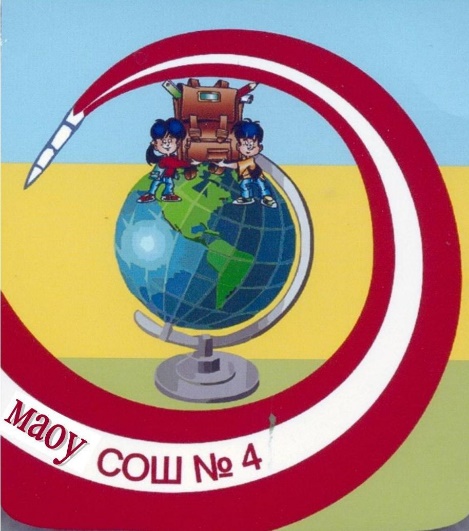 Результаты первого контрольного мероприятия:
-
обучающиеся не могут соотнести информацию из текста с графами таблицы,
не знают элементарных значений слов и аббревиатур (ЖКХ, «подушка» финансовой безопасности, счет и др.)
 не могут делать выводы на основании информации, вопросов - подсказок.
+
могут сосчитать многозначные числа,
появился интерес к новой информации.
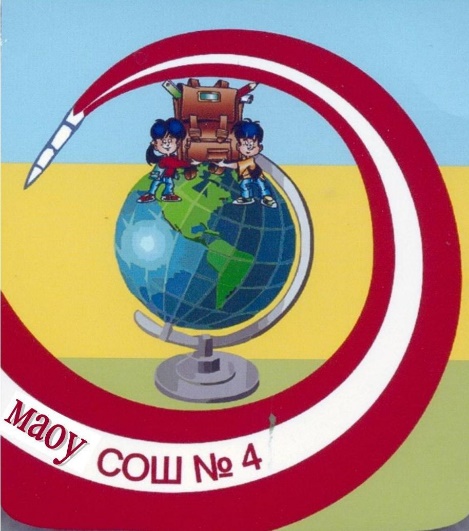 Результат: умение анализировать и обобщать текстовую информацию и информацию, представленную несплошным текстом.
Планируемый результат формировали на содержании финансовой грамотности.
Второй результат: социализация обучающихся в области финансовой безопасности.
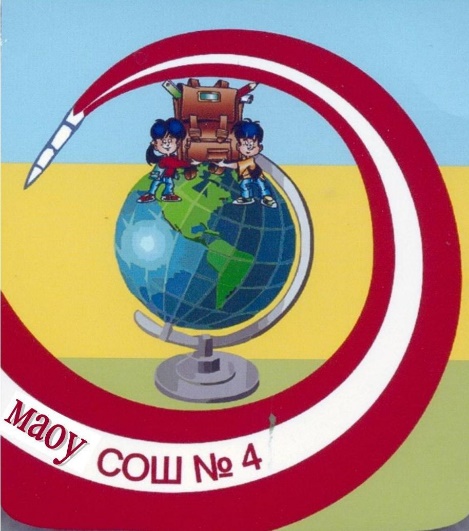 Замысел образовательных практик
Формировали заявленный результат через модуль внеурочной деятельности «Реальная математика» в параллели 8 – х классов, в объеме 6 часов.
Модуль «Реальная математика»
Программа реализуется в рамках вариативной части учебного плана школы для обучающихся 8 – х классов.
Организационные условия реализации программы: 
- время проведения:  сентябрь-октябрь;
- режим проведения: погружение;
- место реализации программы: учебный кабинет.
Ожидаемые результаты реализации модуля
План реализации модуля
Условия проведения модуля:
Содержание модуля базируется на теме «Семейный бюджет». Для формирования  заявленного результата обучающиеся анализируя тексты – легенды, заполняют таблицы, схемы, составляют диаграммы, обобщают информацию.
Последовательность занятий в модуле:
Итоговая диагностика
Тема «Финансовая подушка»
Входная диагнос
тика
Тема «Доходы»
Тема «Расхо
ды»
Тема «Семей
ный бюджет»
Пример заданий по теме «Доходы»
Текст
СЕМЬЯ Ивановых, состоит из четырех человек. Месячный доход членов семьи складывается из разных источников. Папа, Иван Семенович работает инженером, его зарплата составляет 12,5 тыс. р., его хобби - литературное творчество: за написание книги он получил гонорар 29,3 тыс. р. Мама Мария Петровна работает поваром, и ее зарплата составляет 8,51 тыс. р., получила премию за организацию фуршета 5 тыс. р. Бабушка Вера Леонидовна, получает  пенсию в размере 12,48 тыс. р., выиграла в лотерею 4 тыс. р. Сын Валера студент техникума, его стипендия составляет 600 р., участвовал в проекте и получил 4 тыс. р. У семьи есть вклад в банке - 800 тыс. р., годовой процент по вкла­дам - 10%.
Задание к тексту: Прочитайте текст.
Соотнесите доходы семьи Ивановых с разделами таблицы.
Выполните расчет дохода семьи Ивановых.
Задание к таблице:
Используя таблицу «Расходы за месяц», соотнесите все расходы семьи Ивановых по категориям.
Сделайте расчеты суммы расходов семьи Ивановых, заполнив все данные в таблицу:
Пример заданий по теме «Расходы»
Результаты после реализации модуля
Результаты после реализации модуля
модуль «Реальная математика» эффективно работает на умение анализировать текстовую информацию и информацию, представленную несплошными текстами;
обучающиеся и педагоги  расширили кругозор в области финансовой терминологии;
обучающиеся научились анализировать бюджет своей семьи; научились рассчитывать услуги ЖКХ;
интерес к теме финансов вылился в заказ на новый модуль или КСК.
Административные эффекты:
Интерес педагогов и классных руководителей к деятельности учеников и педагогов-участников апробации
Заинтересованность в содержании занятий
Необычная деятельность  - мощный стимул для педагогической, инновационной деятельности
Участие в апробационной деятельности открывает новые направления в профессиональном росте
Спасибо за внимание!